Georgia O’Keefe
1887 - 1986
FLOWERS AS ART - Red Poppy 1927
ORIENTAL POPPIES 1928
Georgia O’Keefe is famous 
for turning the ordinary beauty
 of flowers into abstract art.
FROM FLOWERTO SHAPES
The longer that O’Keefe worked 
on paintings of the same theme 
or flower, the more abstract 
the shapes became.
Georgia O’Keefe
She lived for 40 years after the death of her husband,
famous photographer Alfred Stieglitz,
 who was 23 years older than her.
Other Poppy Options
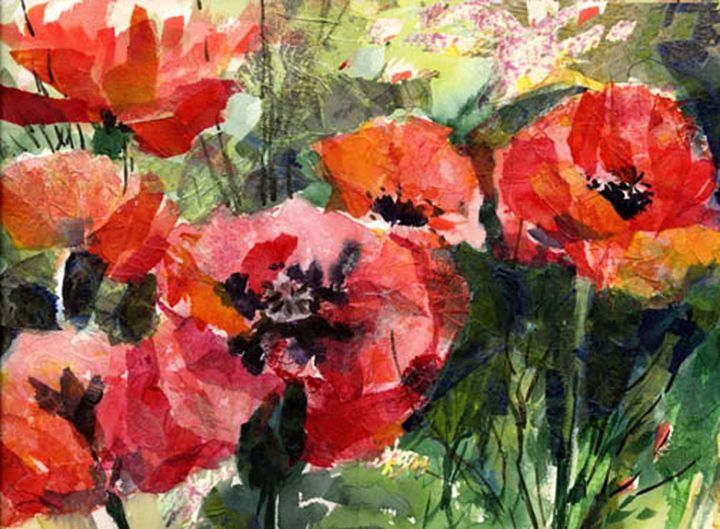